ASHRAE Handbook Training
for
Handbook Committee Liaisons

June 29, 2014

		
	Workshop Leader David Yuill
	Handbook Committee Chair Hank Bagheri
	Handbook Managing Editor Heather Kennedy
The ASHRAE HandbookScope & Purpose
ASHRAE shall publish and distribute to its members a handbook of current technical information for the HVAC&R industry.

The ASHRAE Handbook is the primary publication of ASHRAE.

…material published shall tend to advance the professional education of the individual engineer, shall be free from commercial bias, and shall tend to advance the objectives of the Society.
(ROB 520-130-004)
(ROB 67-06-25-08/87-06-28-19)
The Handbook CommitteeScope & Purpose
Identifies HVAC&R technical information needs of members for the ASHRAE Handbook volumes
Recommends and maintains policies
Oversees production and delivery of the Handbook

Shall continue to make reference to the best technical data available for use in the ASHRAE Handbook, regardless of whether or not the referenced material was developed by ASHRAE.
(ROB 520-130-002)
(ROB 66-06-29-09)
Organizational Structure
ASHRAE
Membership
ASHRAE
Foundation
Nominating
Committee
Advocacy
Associate Society
Alliance
Finance
BOARD
of
DIRECTORS
Executive
Committee
Planning
President-Elect
Advisory Committee
Society Rules
Standards Advisory
Technology
Council
Publishing and Education
Council
Members
Council
Members Council
Technology Council
Publishing and
Education Council
Admissions and Advancement
Environmental Health
Chapter Technology Transfer
Certification
Refrigeration
Chapters Regional
Electronic
Communications
Research Administration
Conferences and Expositions
Handbook
Standards
Honors and Awards
Historical
Technical Activities
Membership Promotion
Professional
Development
Research Promotion
Publications
Student Activities
Young Engrs. in ASHRAE
Handbook Editor
Mark Owen
Handbook Managing Editor
Heather Kennedy
Handbook Committee
Volume Subcommittee Chair & 
Handbook Committee Liaison
TC Chair & Members
HB Chair, Vice ChairVolume Subcommittee Chairs & Members
TC Handbook Subcommittee Chair
BOD Ex-Officio member
Chapter Lead Author
Coordinating Officer
Chapter Author
Chapter Author
Chapter Author
Chapter Author
Handbook Committee Makeup
Handbook Committee
Chair
Vice chair (chair of next-to-publish volume)
Volume subcommittees (one for each volume):
Chair (who is also a liaison to TCs)
5 volume subcommittee members (liaisons)
BOD Ex-Officio member (nonvoting): Member of Board of Directors assigned to liaise with Handbook Committee
Coordinating Officer (nonvoting): Current chair of Publishing and Education Council
HB Chair, Vice ChairVolume Subcommittee Chairs & Members
BOD ex-officio member
Coordinating officer
TC Handbook Responsibilities
The authoritative source of technical information on assigned chapters
Determine Chapter Lead Author
Approve all revisions to chapters
Guides research and incorporation into thechapter
Choose Handbook subcommittee chair to oversee entire process
TC Chair & Members
TC Handbook Subcommittee Chair
Chapter Lead Author
Chapter Author
Chapter Author
Chapter Author
Chapter Author
TC Handbook Responsibilities
TCs have the authority/responsibility to
Propose a new chapter for creation
Revise/update their chapters
Add new material
Delete irrelevant material
Propose deletion of old chapters
TC Handbook Responsibilities
Chapters should be updated to include
Important information from the TC, particularly from research and programs
Important excerpts from Standards and Guidelines
References should lead to more detail and be readily accessible
Chapter keywords (indexing terms) should be identified for Handbook Editor
Help for the TCs
The Handbook Committee has provided several avenues for support to the TC Handbook Subcommittee Chairs
Authors and Revisers Guide (ARG)
Handbook Central
Includes Word files of their chapters
GoToMeeting (webinar)
Contact Mike Vaughn
Handbook Committee Liaisons
That’s you!!!
Handbook Committee Liaison
Shepherd the TC through the review/revision process
Get them to assign Handbook chair
Convince them to set Handbook subcommittee meetings
Attend these if possible
Web meetings are also acceptable
Review drafts for compliance with ARG
Handbook Committee
Volume Subcommittee Chair & 
Handbook Committee Liaison
TC Handbook Subcommittee Chair
Handbook Committee Liaison
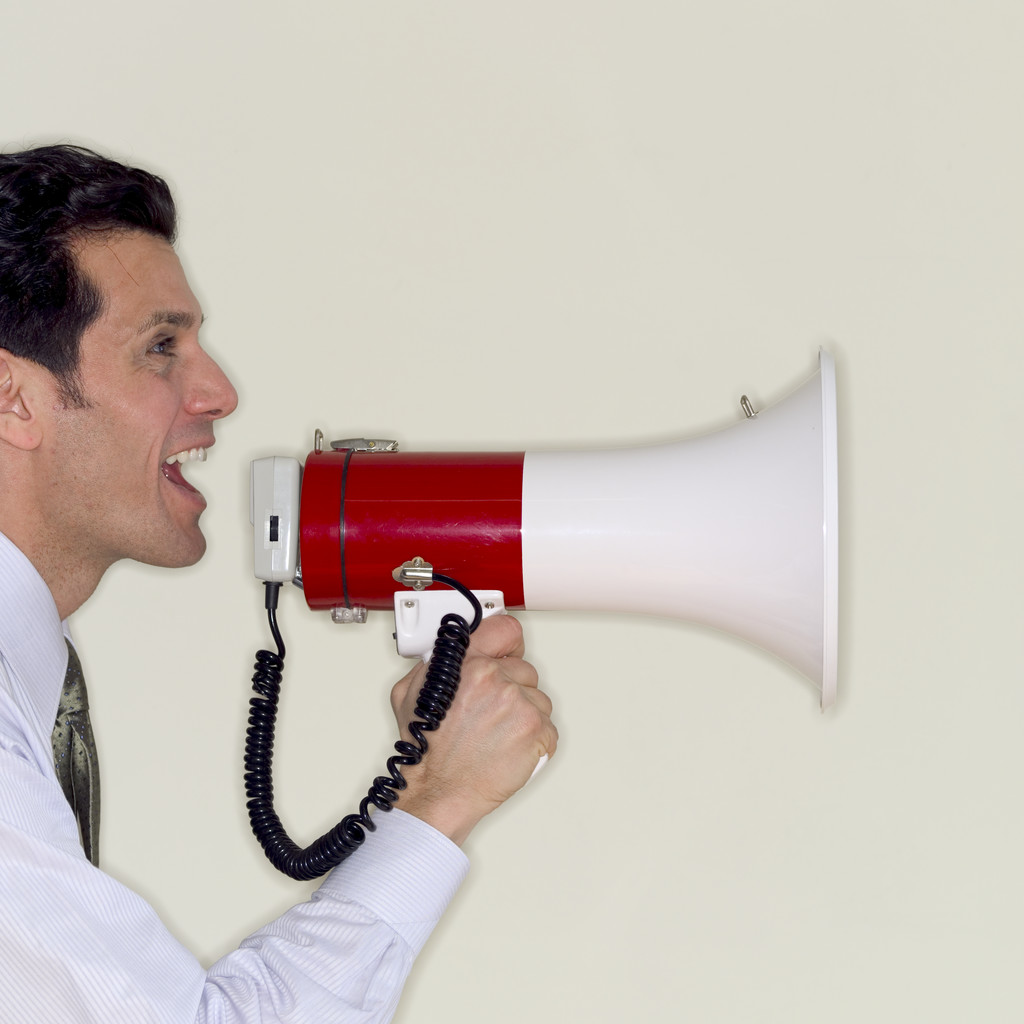 You are there to make sure the TCs get their work done!
(But please don’t use a bullhorn.)
Handbook Committee Liaison
Act as liaison between TC’s revisers and editor (get to know the TC’s Handbook subcommittee chair)
Submit final TC-approved manuscript and forms to editor
Send final TC-approved draft and documentation to editor
Report delays, conflicts or other issues to  Handbook Committee
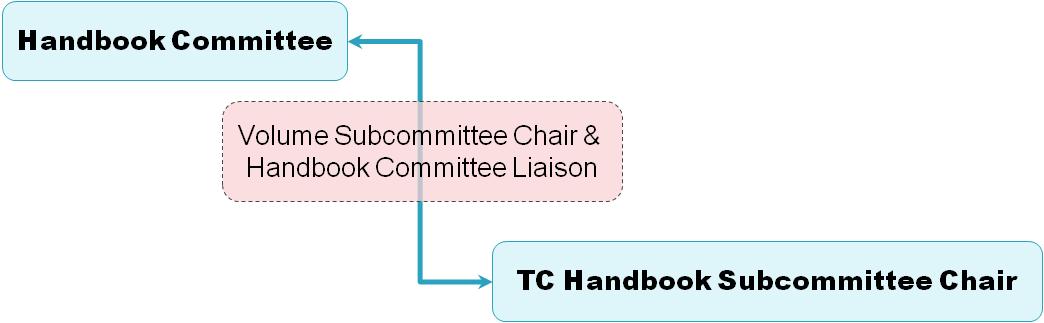 Handbook Committee Liaison
Participate in other Handbook Committee subcommittees
Strategic Planning
Electronic Media
Functional
Training
Interaction with Other Committees
The Handbook Committee coordinates with TCs and other Society committees interested in the ASHRAE Handbook.

Other committees may help with chapter review and revision if TC cannot or will not do it.

The Handbook Committee can recommend reviewers external to ASHRAE.
Manual of Procedures (MOP)
Handbook Committee is responsible for preparing and publishing the ASHRAE Handbook.

Handbook Committee formulates editorial policies, philosophy, and guidelines for chapter preparation.

TCs develop technical content and assign reviewers and revisers. Handbook liaisons only assist TCs in their activities. We do not prepare the revisions.

Both TCs’ MOPs and ours demand cooperation.
Volume Subcommittee Chairs
Assign TC/chapter liaisons

Monitor progress and advise editor

Report regularly to full HBC

Need help and information from liaisons to determine if and when to get involved with a TC

Responsible for overall volume content and adherence to volume philosophy
Chapter Review
TCs should review assigned chapters within six months of publication (i.e., by January of year after publication).

Volume subcommittee members can request others besides TCs to review any chapter

Review reports are to be submitted to Handbook liaison

Out-of-sequence updates go in ASHRAE Handbook Online
Chapter Revision
(Revision follows chapter review)
The Handbook Committee liaison
Confirms reviser(s) with TC

Contacts reviser(s) at least every 6 months

Receives drafts and resolves controversial issues identified in revision

Receives TC-approved revised chapter and forwards it to editor

Reviews chapter at end of process
Adding a Chapter
Proposal for new chapter may be submitted by anyone, with an outline, to Handbook Committee or editor.

After Handbook Committee approves the chapter proposal, a TC will be assigned responsibility for the new chapter.
Chapter Deletion
TC can request deletion of chapter by written submission to liaison

Handbook Committee can delete a chapter for any reason

Reference to deleted chapters or material can be included in current Handbook.
Dispute Resolution
Dispute resolution procedure is described in detail in Handbook Committee’s MOP

If dispute resolution is required, it is important that liaison report problems as early as possible
ASHRAE Handbook
Upcoming volumes:
2014 Refrigeration
2015 HVAC Applications
2016 HVAC Systems and Equipment
2017 Fundamentals
Presentation toTC Handbook Chairs
At each Winter Conference, the Handbook Committee hosts training session for new TC Handbook Subcommittee Chairs to

Outline expectations for TC Handbook Chairs

Outline expectations for Handbook Committee liaisons

The following slides are included in the TC training session…
Purpose of today’s session
Outline expectations for TC Handbook Subcommittee Chairs

Review revision procedures

Spotlight resources
The ASHRAE Handbook : the authoritative reference of our industry
Used worldwide; ASHRAE’s international reputation based on it
Nothing else like it in HVAC&R industry
Maybe the most important ASHRAE product
Represents HVAC’s state of the art
Many ASHRAE activities are directed toward it (e.g., ASHRAE Research and Programs)
ASHRAE Standards and Guidelines use it as a basis
Provides technical data for design engineers
A principal membership benefit
Chapter Contents
Important information from your TC, particularly from research and programs

Important excerpts from Standards and Guidelines

References should lead to more detail and be readily accessible
Handbook Revision Chain
Handbook Editor
Mark Owen
Handbook Managing Editor
Heather Kennedy
Handbook Committee Liaison
TC Chair, ExCom & Voting Members
TC Handbook Subcommittee Chair
Chapter Lead Author
Chapter Author
Chapter Author
Chapter Author
Chapter Author
29
Handbook Committee Liaisons
TC’s first point of contact with Society’s Handbook Committee (HBC)
Work closely with you
Your contact with publisher—ASHRAE

Liaisons’ contact information on TC rosters
One liaison for each Handbook volume in which TC has a chapter
Your TC may have more than one liaison!
(e.g., TCs 5.3 and 6.1 have three, several have two, most have one)
Handbook Committee Liaisons
What a TC should expect from its Handbook Committee Liaison:

Establishes communication channels

Advises TC Chair on organizing Handbook subcommittee, if necessary

Monitors progress (attends meetings; email; phone)
Handbook Committee Liaisons
What TC should expect from Handbook Liaison and Handbook Committee:

Liaison reviews final manuscript and approval checklist for completeness, then sends to editor at HQ/Atlanta

Handbook Committee provides technical coordination and policy advice
TC Handbook Subcommittee
Each TC should have Handbook Subcommittee to deal specifically with Handbook issues

Subcommittee Members
Appointed by TC chair
Subcommittee chair appoints each chapter’s
Internal and possibly external reviewers
Lead author or reviser
Other author or revisers
Revision Procedures
Form a Handbook Review/Revision Subcommittee that
Meets separately from and preferably before main TC meeting 
Reviews and sends corrections to Handbook editor through liaison immediately after each publication of chapter
Continues to meet throughout revision cycle

Get your chapter’s official base Word file from Handbook Central section of www.ashrae.org
Revision Procedures (cont’d)
Indicate minor revisions
On paper or
Electronically using track changes in Microsoft Word

DO NOT RETYPE CHAPTER!
Handbook Central
Your one-stop web location for important Handbook development resources (go to www.ashrae.org, then to the Resources & Publications tab, click on the Handbook link):

Official Handbook Base Files
Handbook Comments Database
Important Documents
Handbook Central (cont’d)
Official Handbook Base Files
Download* your TC’s official base Word files to use in revising your chapter(s)
Files are downloadable only
No uploading of finished revisions
Revisions submitted as usual through your Handbook liaison

*username = hndbkhero
password = hvacrev
Handbook Central (cont’d)
Handbook Comments Database
Collects and distributes readers’ web form comments about Handbook chapters
TCs receive e-mails re: comments on their chapters
TCs, revisers, and staff can track and respond to comments in central location
Handbook Central (cont’d)
Important Documents
Authors and Revisers Guide (ARG)
Training PowerPoint Presentations   
Chapter Review Form 
Chapter List by Volume/TC/Schedule  
Checklist for TCs 
List of Liaisons by Volume/TC  
Guidelines for Handbook Online features
Schedule
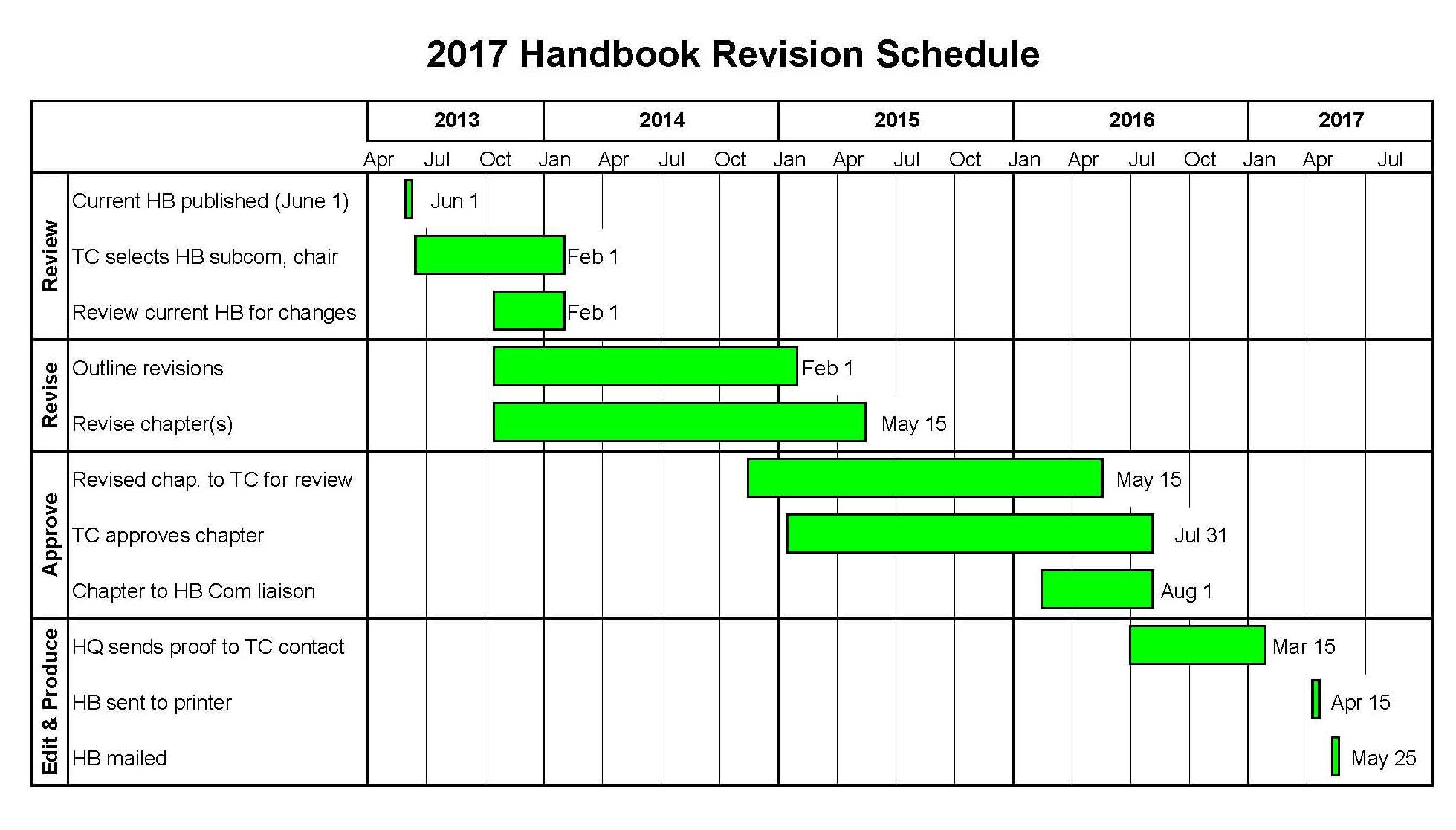 Authors and Revisers Guide
Download from Handbook Central
Covers philosophy, formatting, and submission requirements for chapters

Please read and use the
Authors and Revisers Guide!
Authors and Revisers Guide (cont’d)
Highlights/key points include:
Content philosophy for each volume
Chapter outlines
Descriptions of intended audience, typical users
Guidance on practical examples
How to propose a new chapter
Authors and Revisers Guide (cont’d)
Review/Revision Procedure:
Review chapters in first six months after publication
Submit revisions and new chapters electronically using official base Word file or new Word file
Submit files separately (i.e., do not embed figures in word processing documents in final submittal)
Use the “track changes” feature in Word!
One last reminder…To save time and effort, please read and use the Authors and Revisers Guide!
Do	                      Don’t
Keep to realistic schedule
Assemble writing team early
Contact writers frequently
Replace writers who don’t communicate with you
Keep TC informed of progress
Keep Handbook Liaison up to date
Overestimate time available
Delay organizing writers
Leave writers alone and unloved
Expect much from a noncommunicator
Fail to get TC input and approval of early drafts
Do	                      Don’t
Require references for new material
Validate existing references
Check changes to other chapters you reference
Summarize math for design engineer
Recognize major contributors to chapter
Include unsubstantiated opinions
Use outdated references to tables, figures, etc. in other chapters
Include derivations of design equations
Forget to submit approval checklist with manuscript
Important Procedural Details
TC must approve (by vote) final version and any substantive revisions
Record TC vote FOR/AGAINST/ABSTAIN/ABSENT in meeting minutes and on checklist
Submit list of major contributors so proper credit can be given
Submit approved manuscript, checklist, and other required materials to your liaison on time
Submit written permission obtained for use of others’ copyrighted material
Permissions
Permission (in writing; email acceptable) must be obtained to reprint figures, tables, or substantial text passages from works copyrighted by other than ASHRAE (ARG section 6.4).
New permission must be obtained for each new Handbook edition unless ongoing, future permission statement from copyright owner is in hand.
“Boilerplate” permission request letter is available from Handbook staff.
Handbook staff can also answer questions and provide specific guidance.
Out-of-Sequence Updates for ASHRAE Handbook Online
Update chapter as needed between four-year revisions
Brief, urgent updates because of new research, technology, etc. (generally not complete rewrites)
Updates will appear as soon as possible in Handbook Online, subject to vendor scheduling
Requires approval vote by the TC
“Official” version of Handbook is still the print edition, not Handbook Online			(ROB 08-06-25-12) 
Updates for Handbook Online can be submitted to Handbook liaison anytime
Demonstration of Handbook Central
Downloading Word files of your chapters
Handbook comments database
Authors and Revisers Guide (ARG)
List of liaisons
ASHRAE Handbook Online
Finally…
If you need help, contact your friendly neighborhood
Handbook Committee Liaison!

(contact info on TC roster)